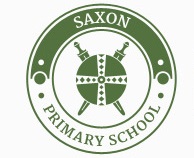 Number Facts
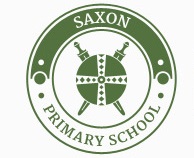 Aims
Explain which number facts need to be learnt.
Share games and strategies to help your child derive, learn and recall number facts .
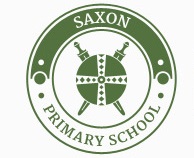 Aims

The national curriculum for mathematics aims to ensure that all pupils:

become fluent in the fundamentals of mathematics, including through varied and frequent practice with increasingly complex problems over time, so that pupils develop conceptual understanding and the ability to recall and apply knowledge rapidly and accurately

reason mathematically by following a line of enquiry, conjecturing relationships and generalisations, and developing an argument, justification or proof using mathematical language

can solve problems by applying their mathematics to a variety of routine and non-routine problems with increasing sophistication, including breaking down problems into a series of simpler steps and persevering in seeking solutions
[Speaker Notes: L]
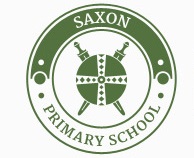 The Connections Model
Numerals
Calculation signs
Symbols
Pictures/images
Number lines
Place value cards
Hundred squares
Numicon
Drawing their own representations
Language
Processing instructions
Interpreting word problems
Explaining their thinking
Using mathematical , academic and everyday language.
Concrete experiences
Real or physical materials
Small worlds
Money
Cubes
Counters
Fingers
Children need all 
4 experiences
 in order to build connections
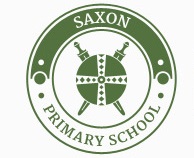 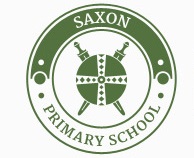 What helps children to memorise facts?
Written 
Visual
Kinaesthetic
Pattern
Aural
[Speaker Notes: Ask parents to thin about their child. What helps them remember things?]
Y1 facts
Adding 1
Bonds to 10
Adding 10
Bridging/
compensating
Y2 
facts
Doubles
Adding 0
Adding 2
Near doubles
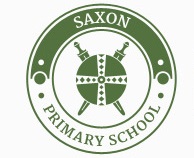 3 + 4
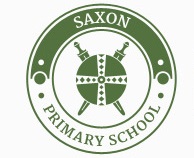 Looking for patterns..
0+7=7                   What do you notice?
1+6=7
2+5=7                      What’s the same?
3+4=7                      What’s different?
4+3=7
5+2=7
6+1=7
7+0=7
Games to play
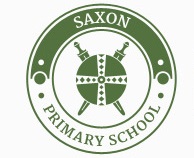 Throw and catch 
Bingo
Pairs
How many in 1 minute?
Shut the box
Card Race
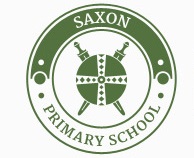 Bridging up or down to 10
17+8=

        +3            +5
17     20         25
32-7=
-5
-2
25
30        32
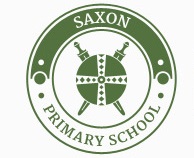 Facts for free
4+3=7
7-3=4
7-4=3
3=7-4
7=3+4
Equivalent 
facts
5+2=7
6+1=7
7=0+7
2+2+3=7
3+4=7
Nearby facts
4+4=8
3+3=6
3+5=8
8=5+3
Place value 
30+40=70
300+400=700
0.4+0.3=0.7
[Speaker Notes: How many new facts can be derived from  knowing just one fact?]
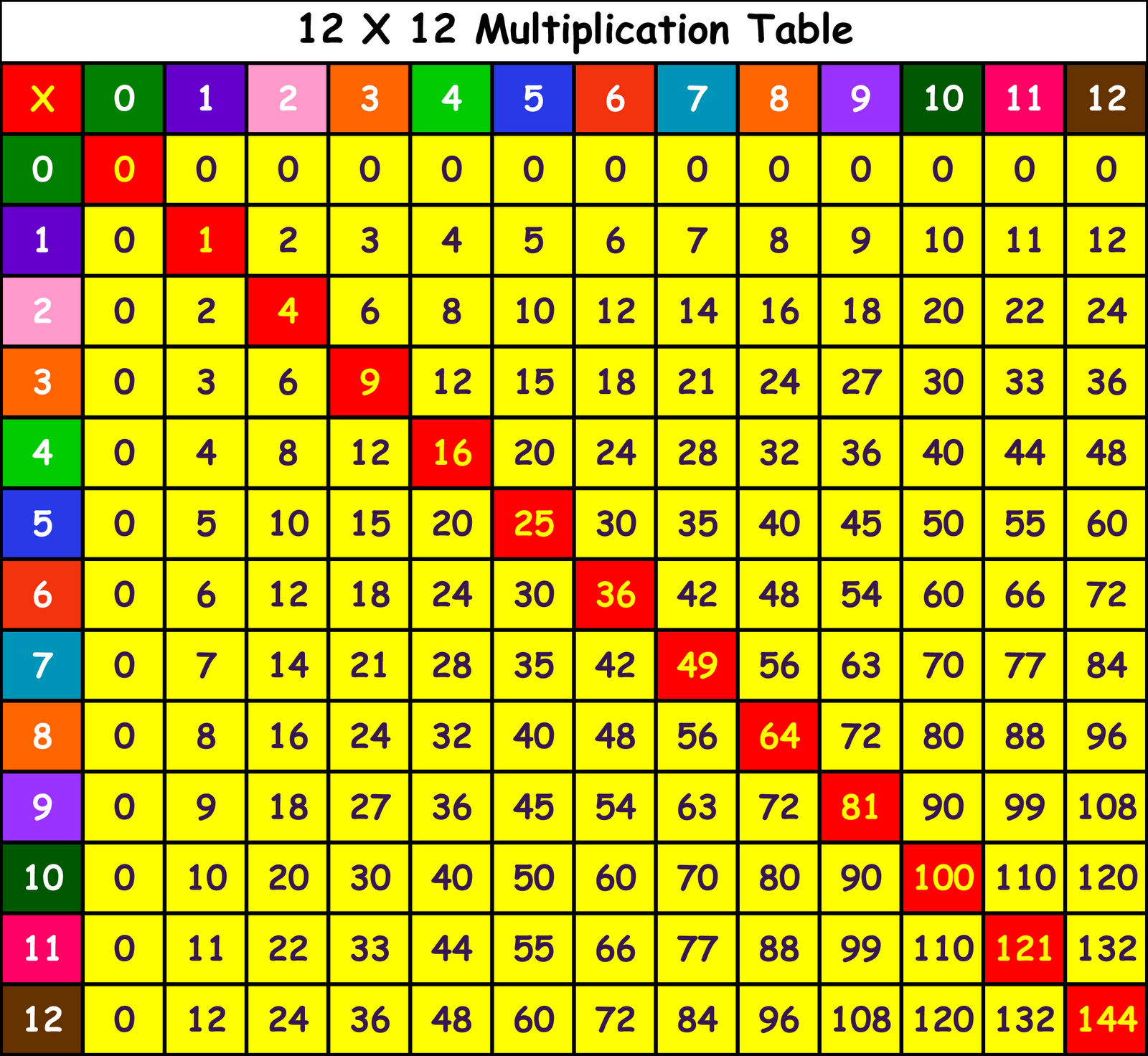 0
3
6
9
12
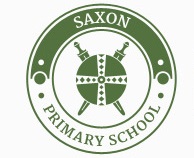 Models for multiplication
Lots of the ‘same thing’
Bead Bar
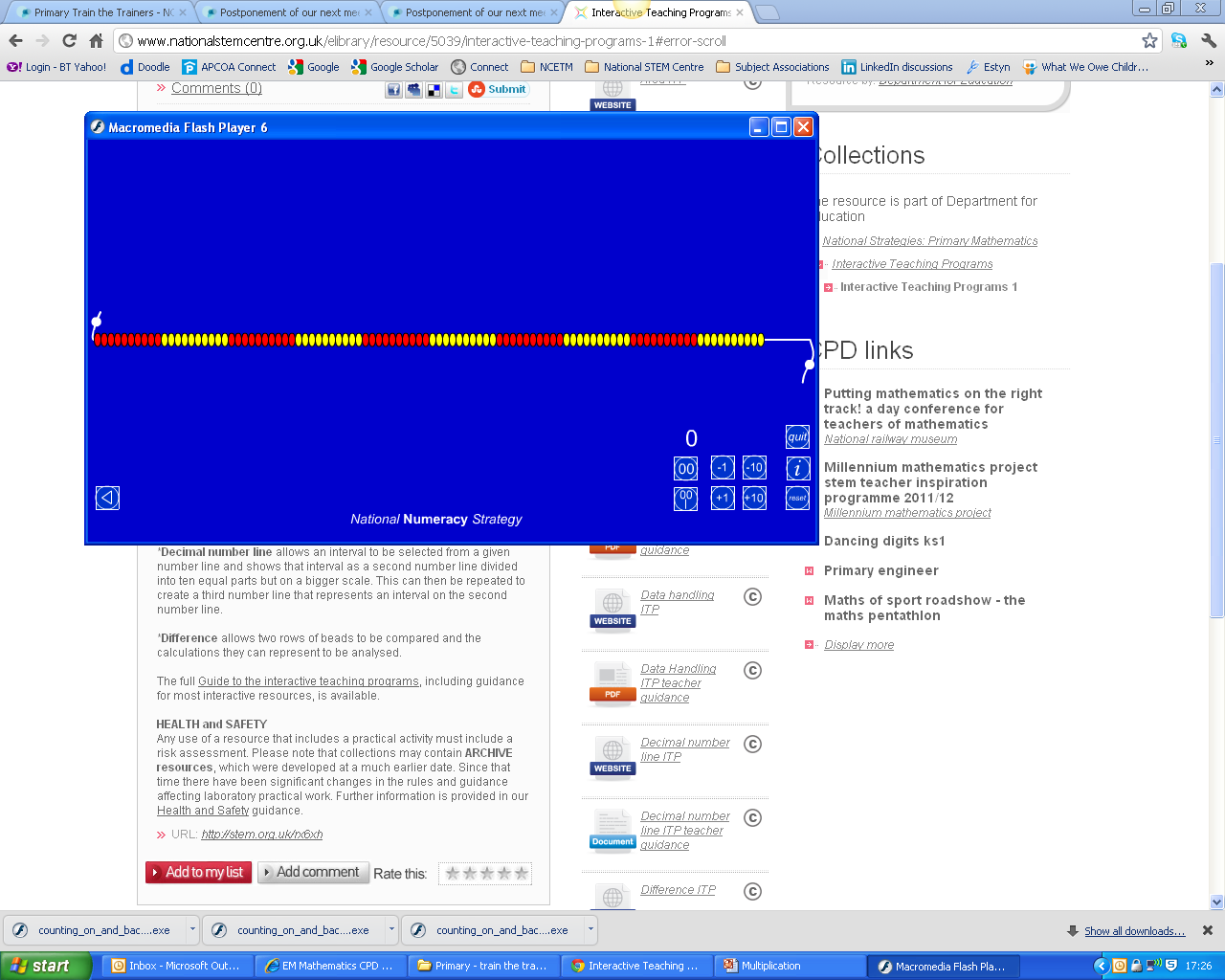 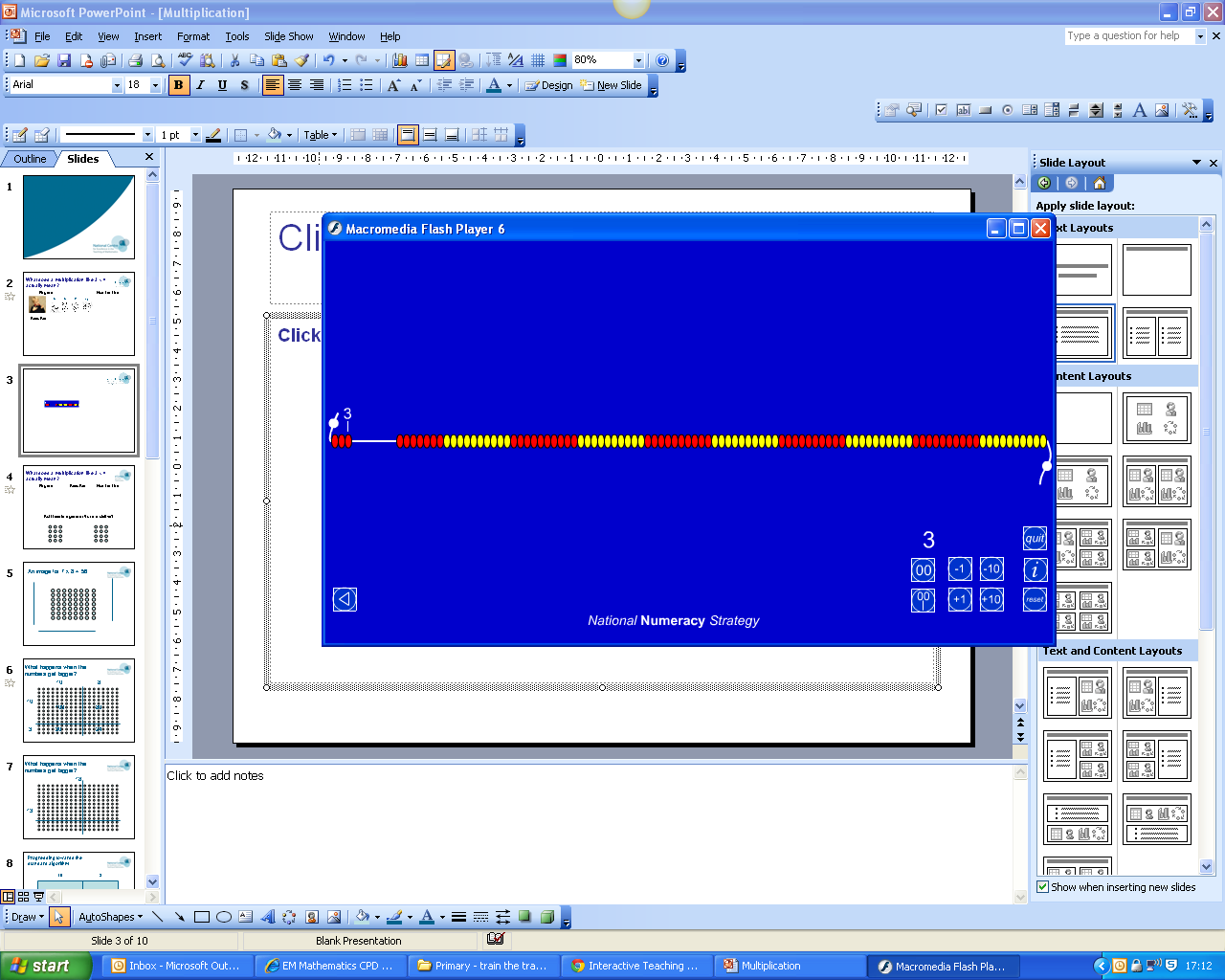 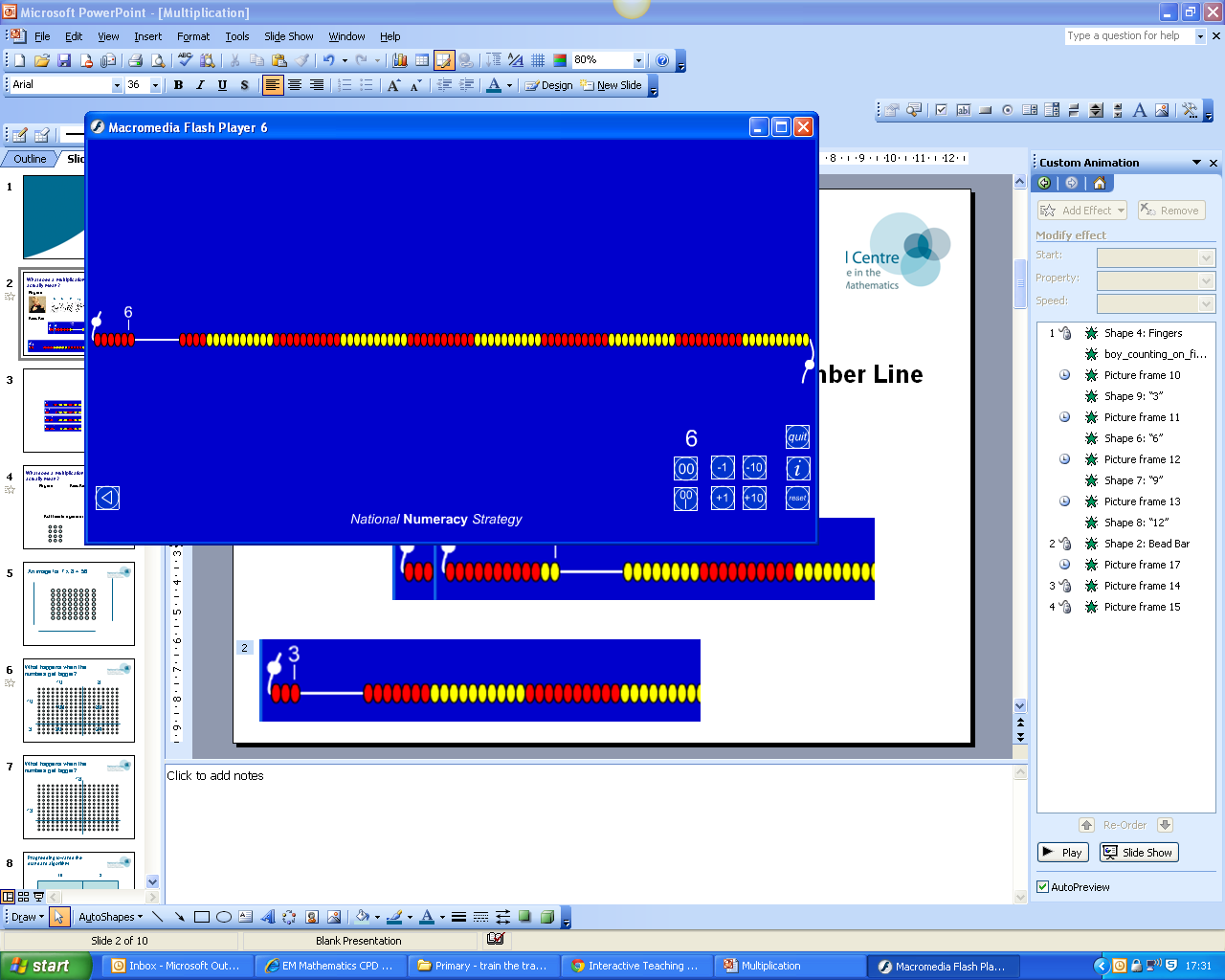 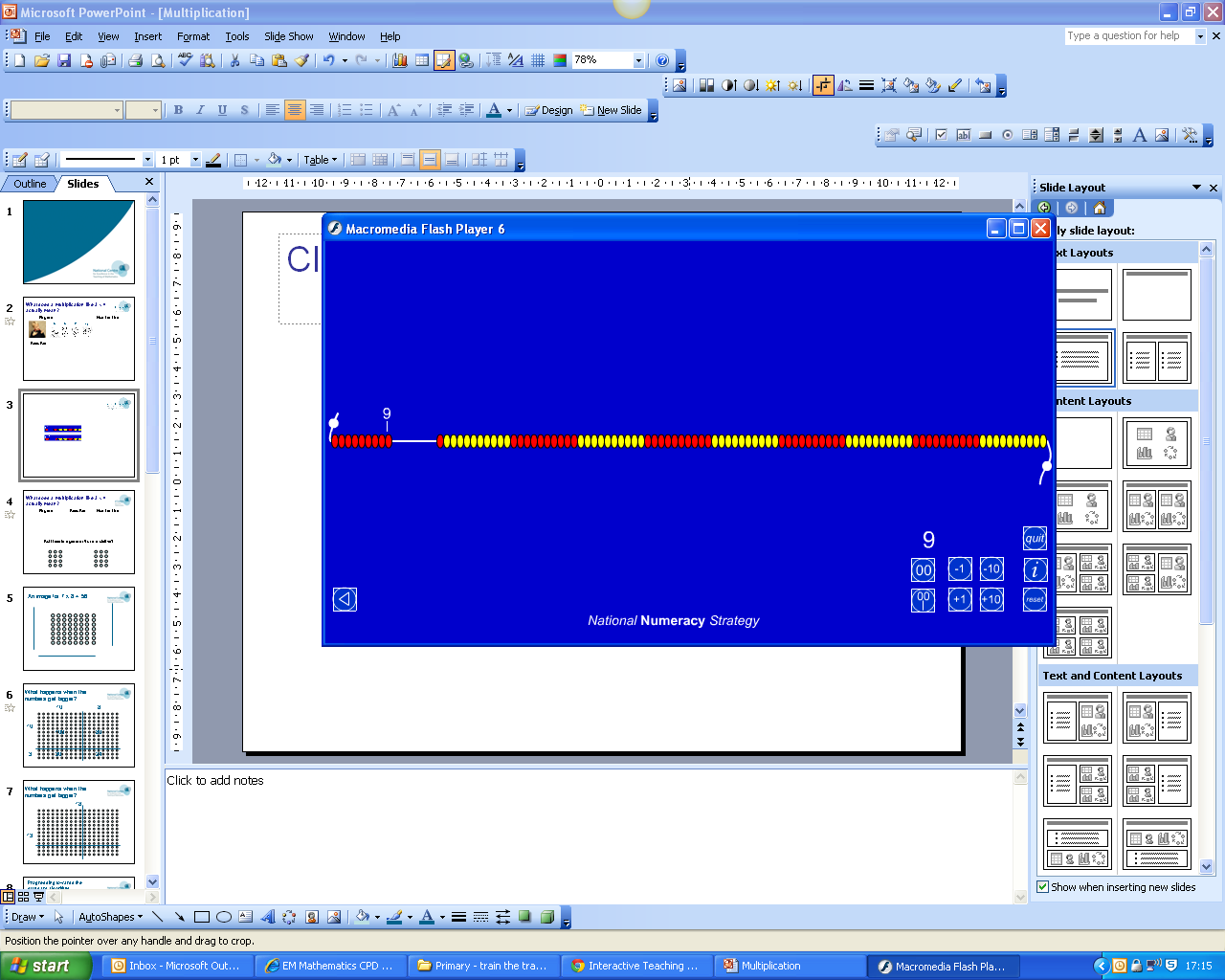 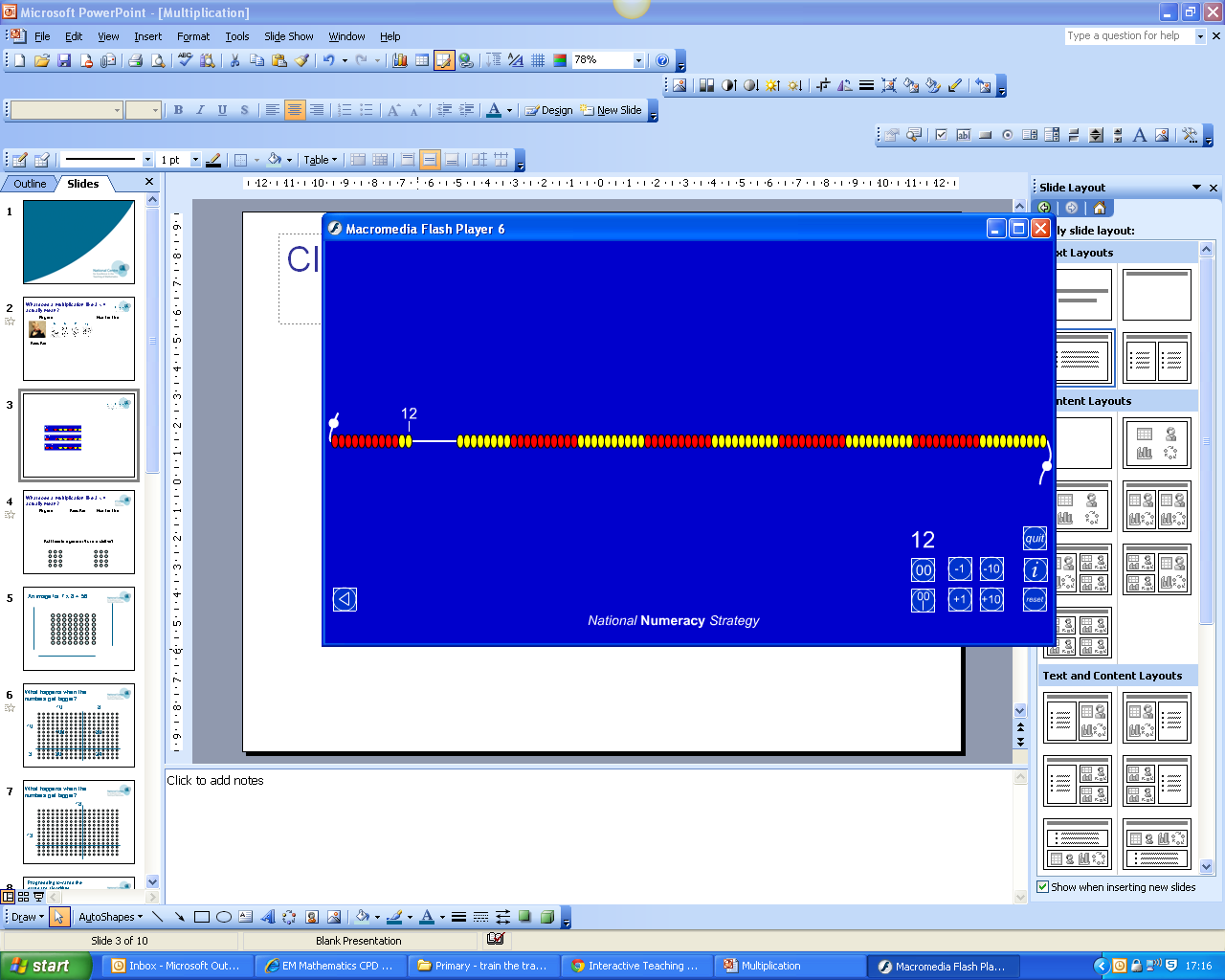 Number Line
Fingers
“3”
“6”
“9”
“12”
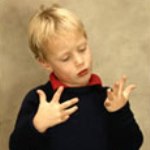 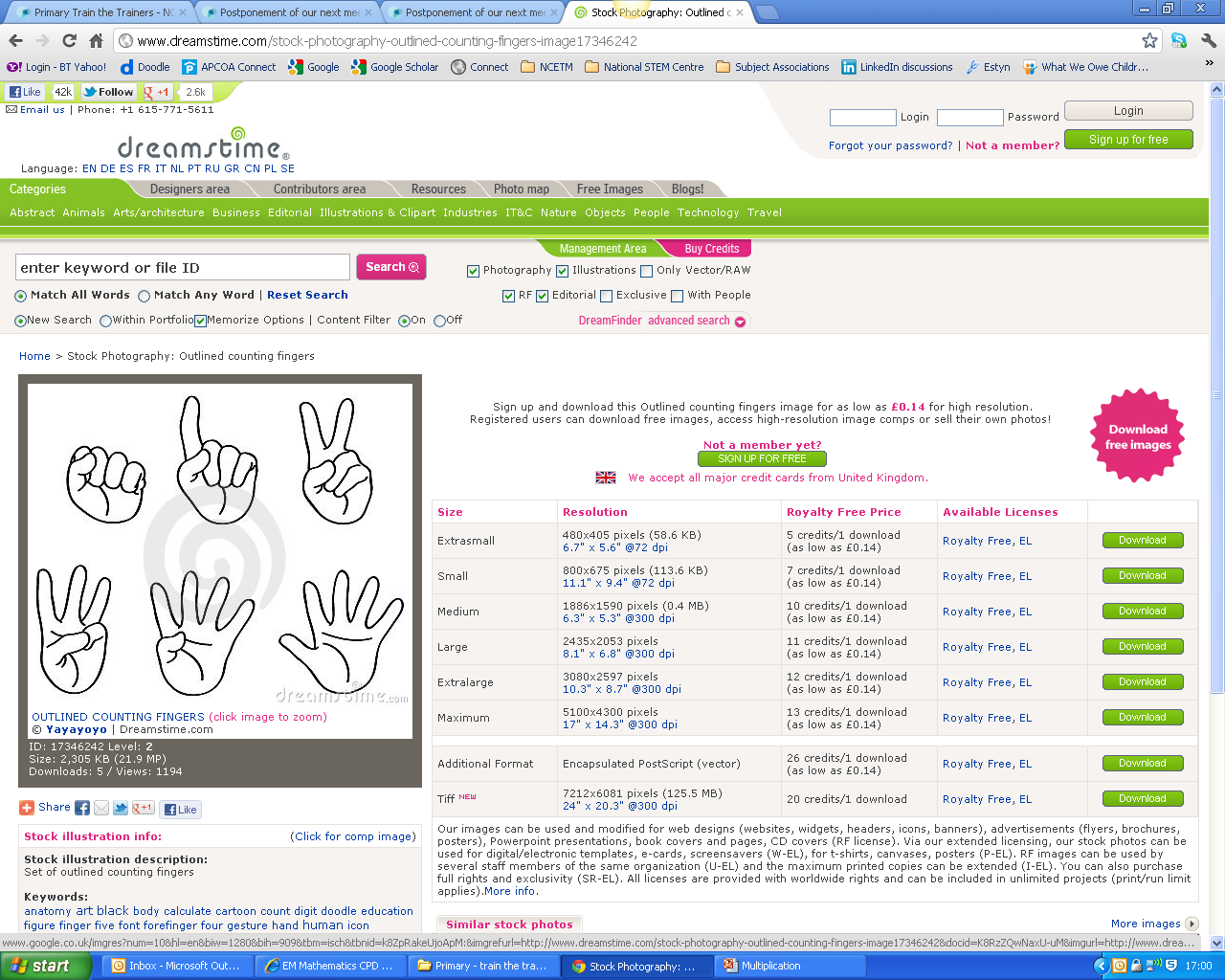 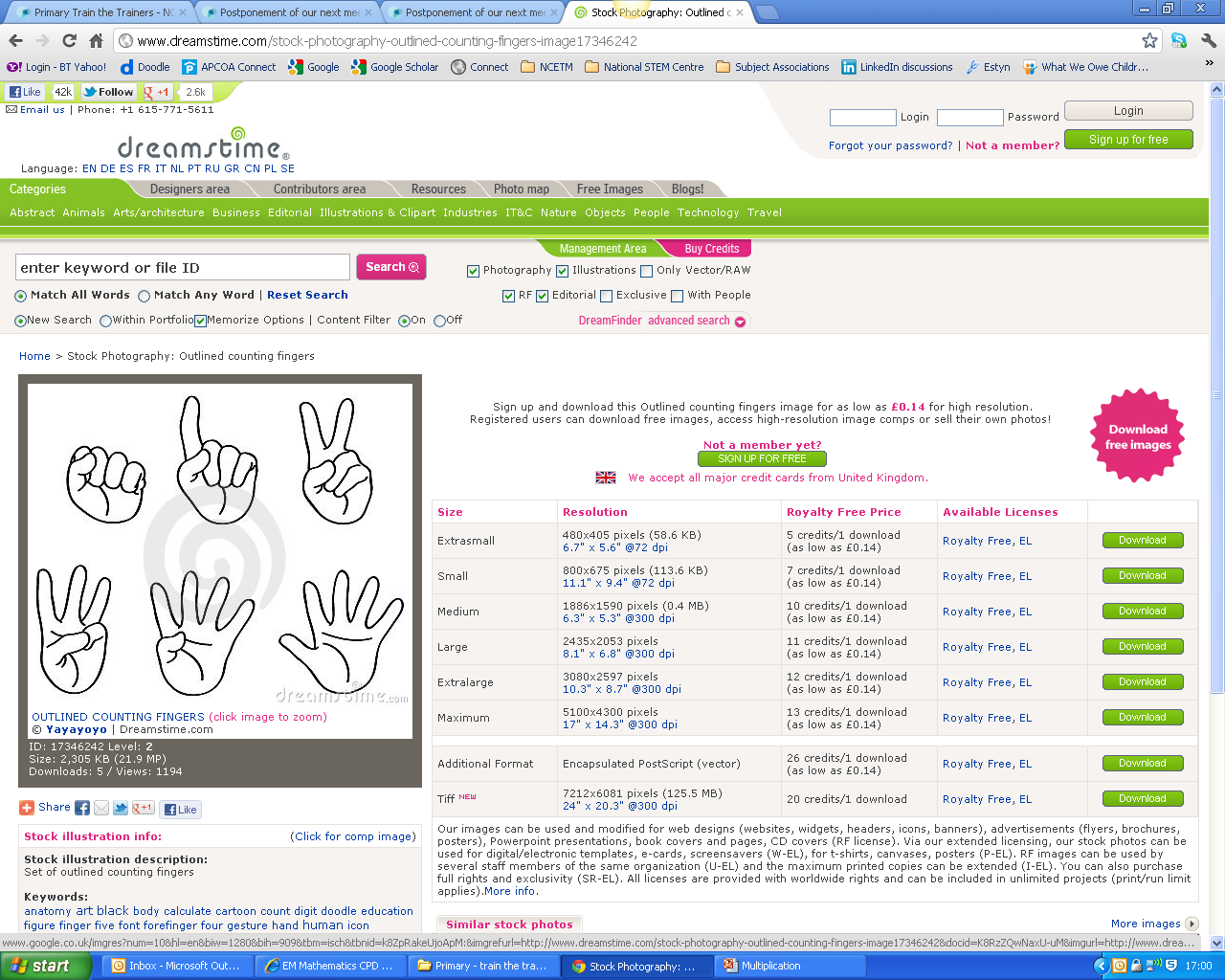 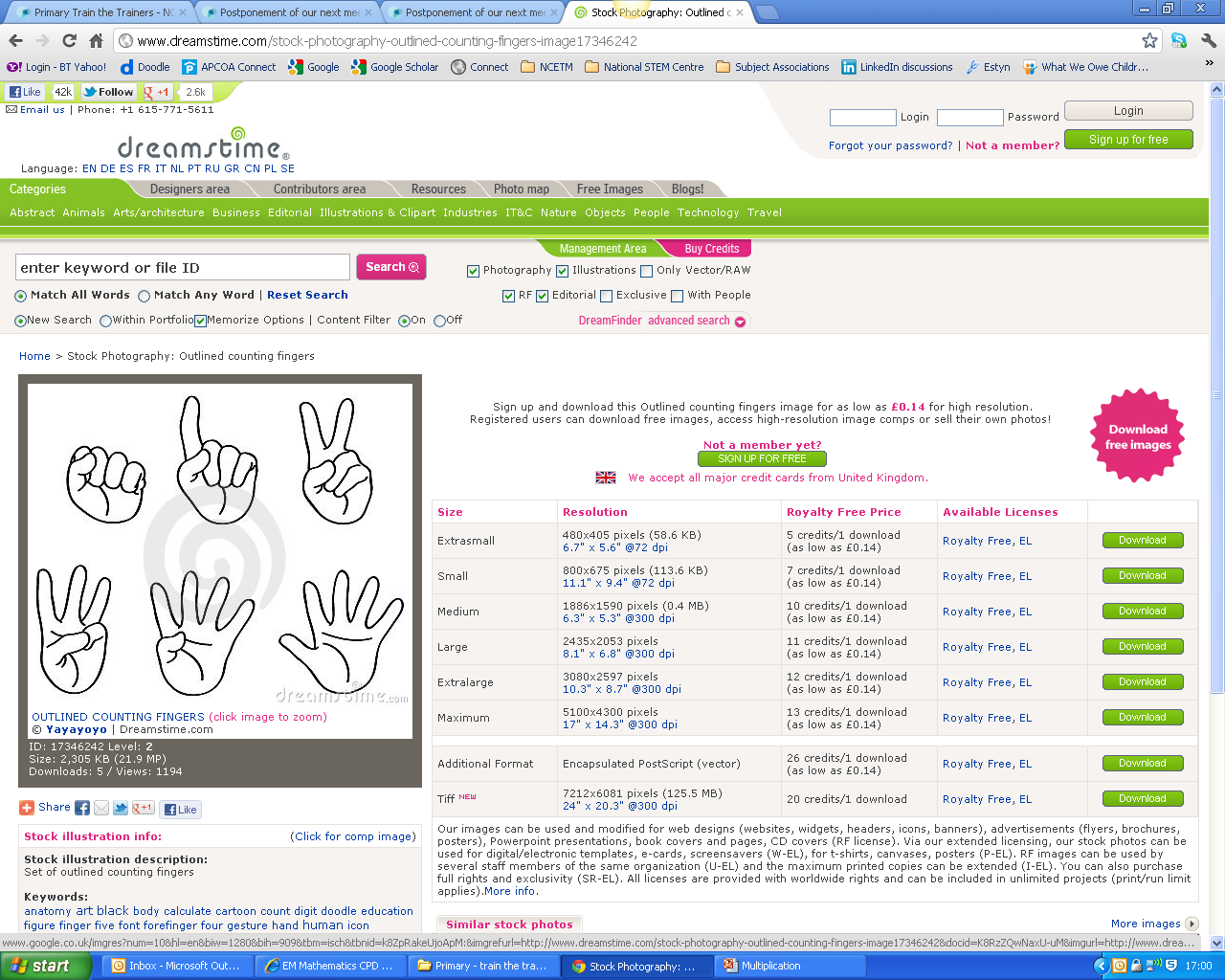 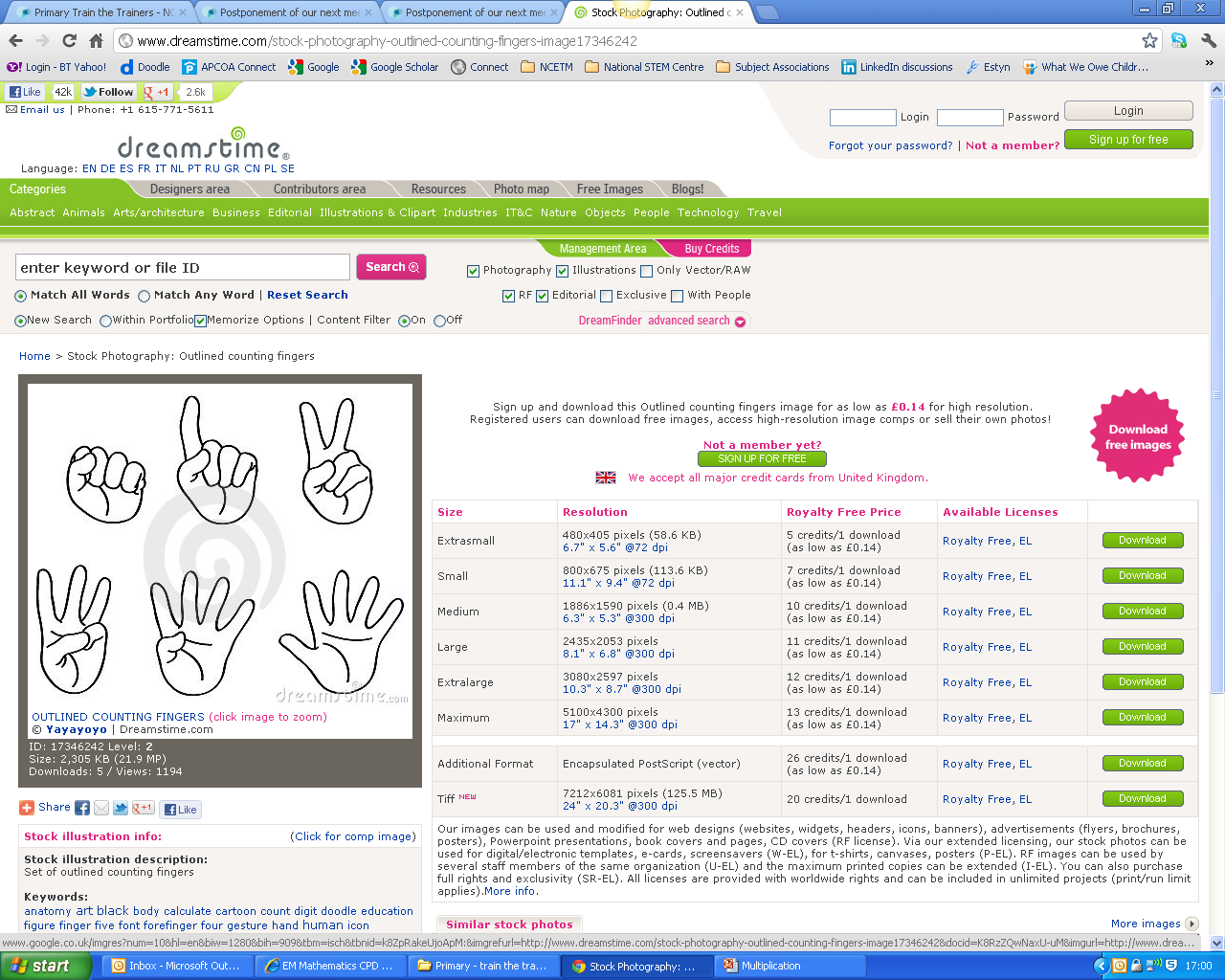 14
[Speaker Notes: Talk through the different models of multiplication outlined on this and the next slide, emphasising the importance of the bead bar in linking the cardinal and ordinal images of number.]
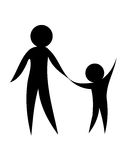 4 x 5 =
Count in steps of 2, 3,  5 and 10.
Chant /sing
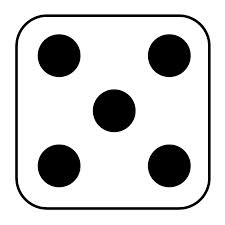 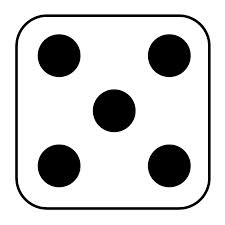 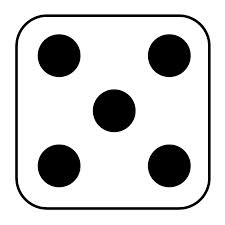 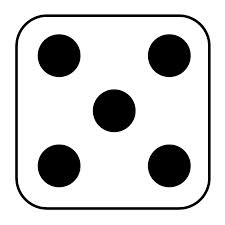 Represent the fact
 with objects or pictures
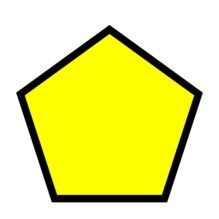 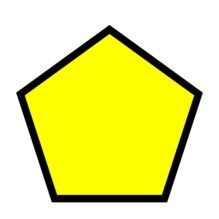 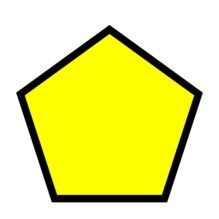 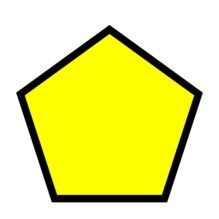 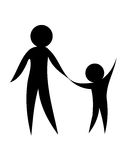 Recognise multiplication is commutative
4 x 5 is the same as 5 x 4
[Speaker Notes: This is 4 groups of 5
Most teachers would interpret it as 5 groups of, or lots of 5
The teacher in the later video teaches it as 4 groups of 5. 
The two key structures for multiplication are multiple addition and scaling.
The model emphasised in most schools is multiple addition, at the expense of scaling
In the Netherlands their primary model is scaling and the children have a much greater sense of multiplication as a proportional operation and are more successful with fractions]
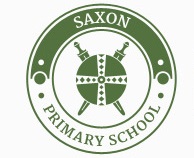 Facts for free
8x3=24
24÷3=8
24÷8=3
Equivalent 
facts
12x2=24
2x12=24
6x4=24
1x24=24
3x2x4=24
3x8=24
Nearby facts
3x7=21
3x9=27
4x8=32
2x8=16
Place value 
30x8=240
30x80=2400
300x8=2400
0.3 x 8 = 2.4
0.3x0.8 = 0.24
[Speaker Notes: How many new facts can be derived from  knowing just one fact?]
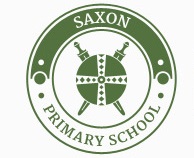 Games to play
Throw and catch 
Bingo
Pairs
How many in 1 minute?
Connect 3
Claim your squares
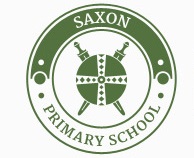 Other tips...
Little and often
Make it fun
Make up silly rhymes for tricky facts
Use what you know
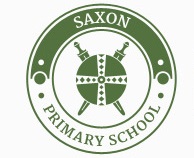 Aims
Explain which number facts need to be learnt.
Share games and strategies to help your child derive, learn and recall number facts .
Thank you for coming.

Please complete the evaluation.